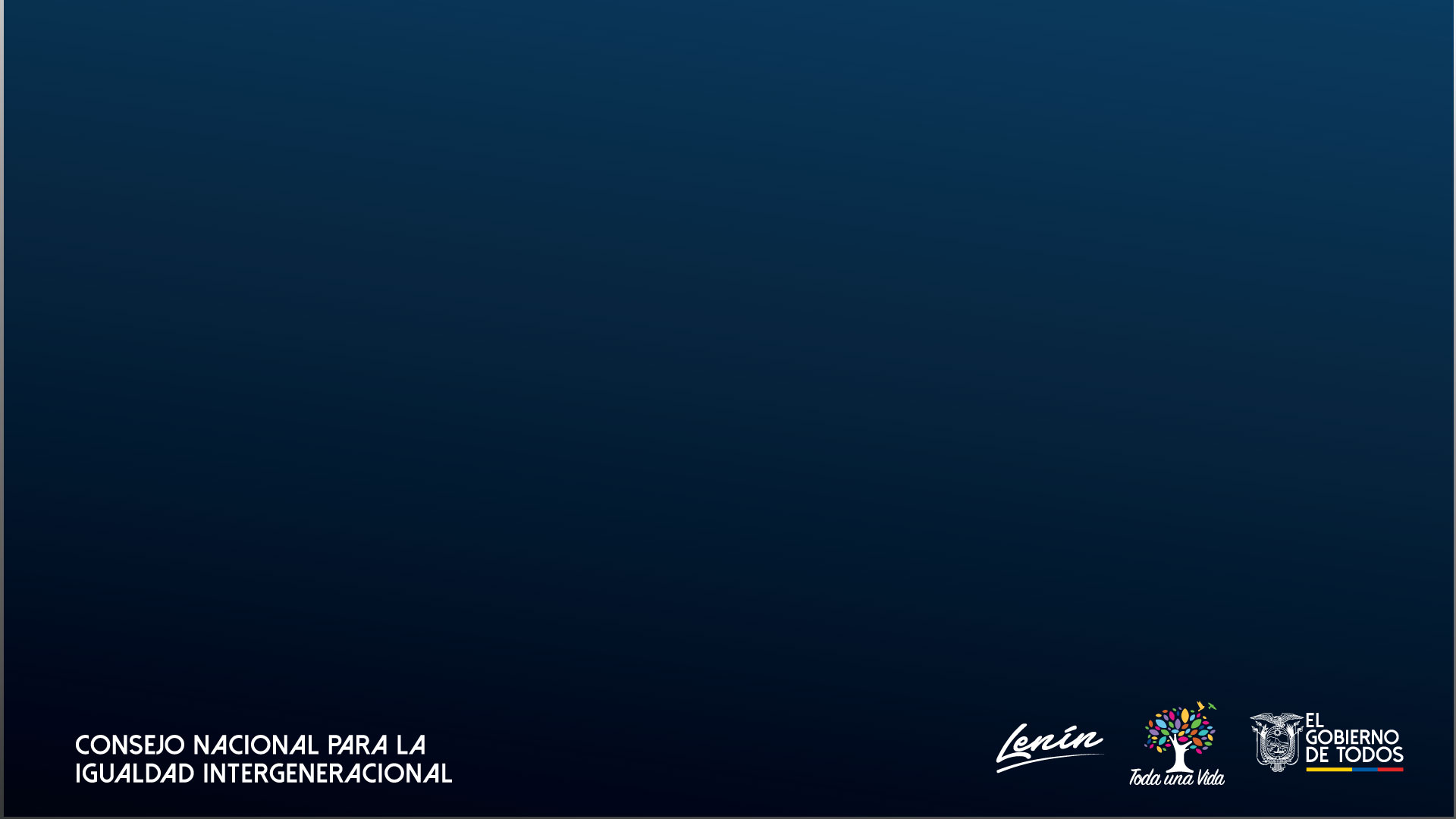 Quito, marzo 2021
Consejo Nacional para la Igualdad Intergeneracional
Undécima Sesión del Grupo de Trabajo sobre envejecimiento
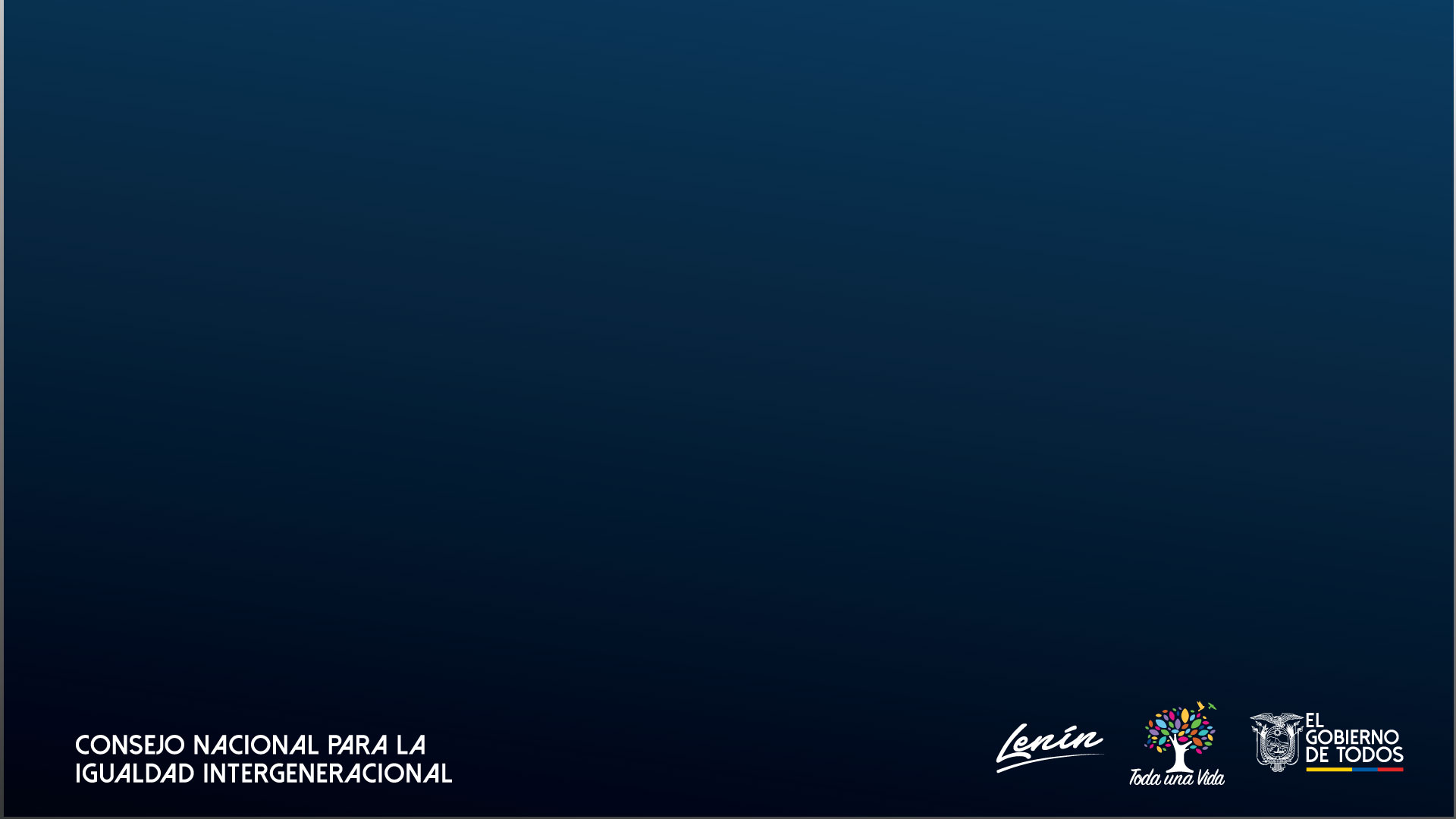 Envejecimiento en el mundo
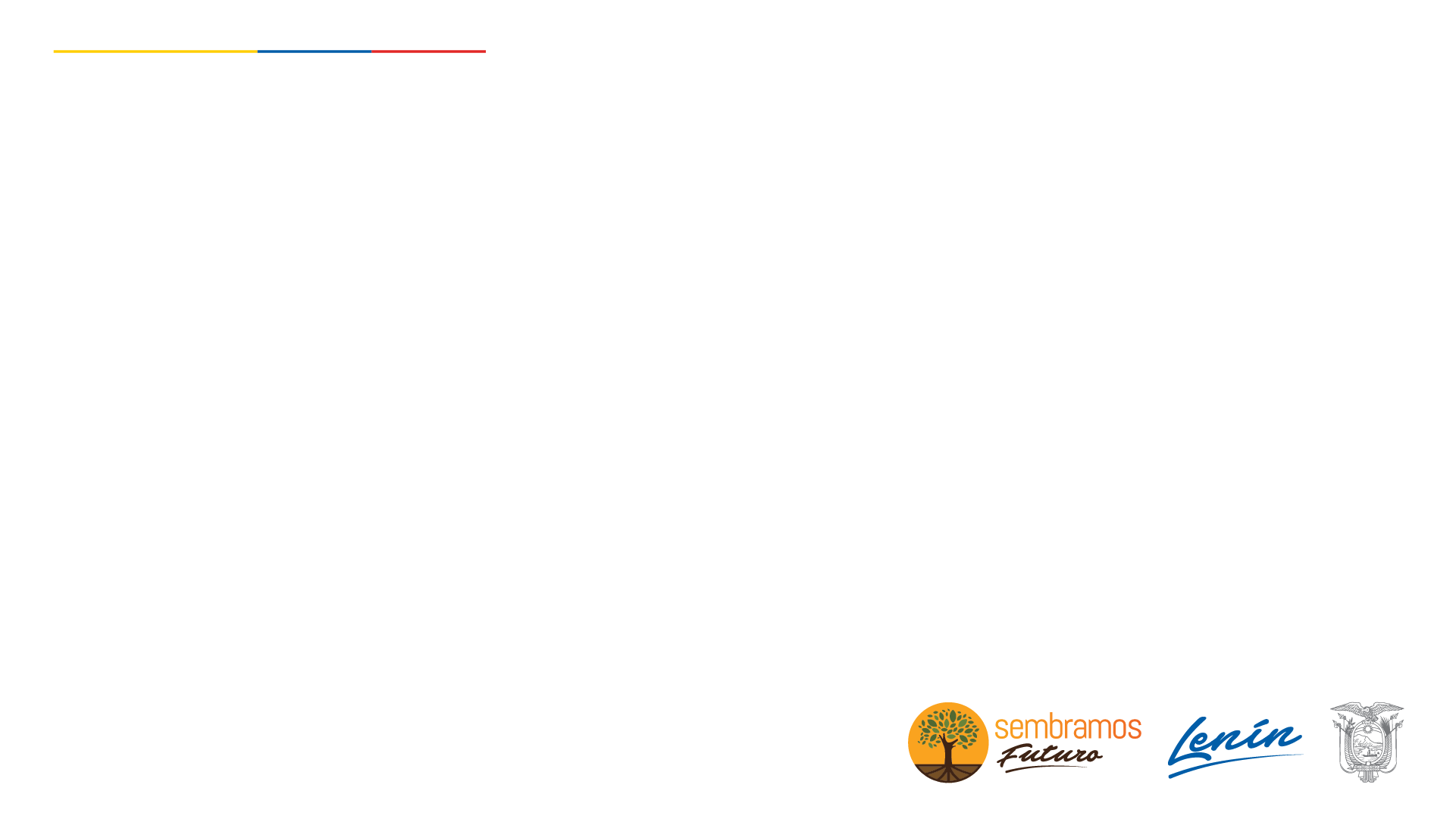 2019 
1 de cada 11  
(9% de la población mundial)

2050
1 de cada 4   
(25% de la población mundial)
2050  
		         	        426 millones

 
      2019 
143 millones
En 2018, por primera vez en la historia, las personas de 65 años o más superaron en número a los niños menores de cinco años en todo el mundo
CONSEJO NACIONAL PARA LA 
IGUALDAD INTERGENERACIONAL
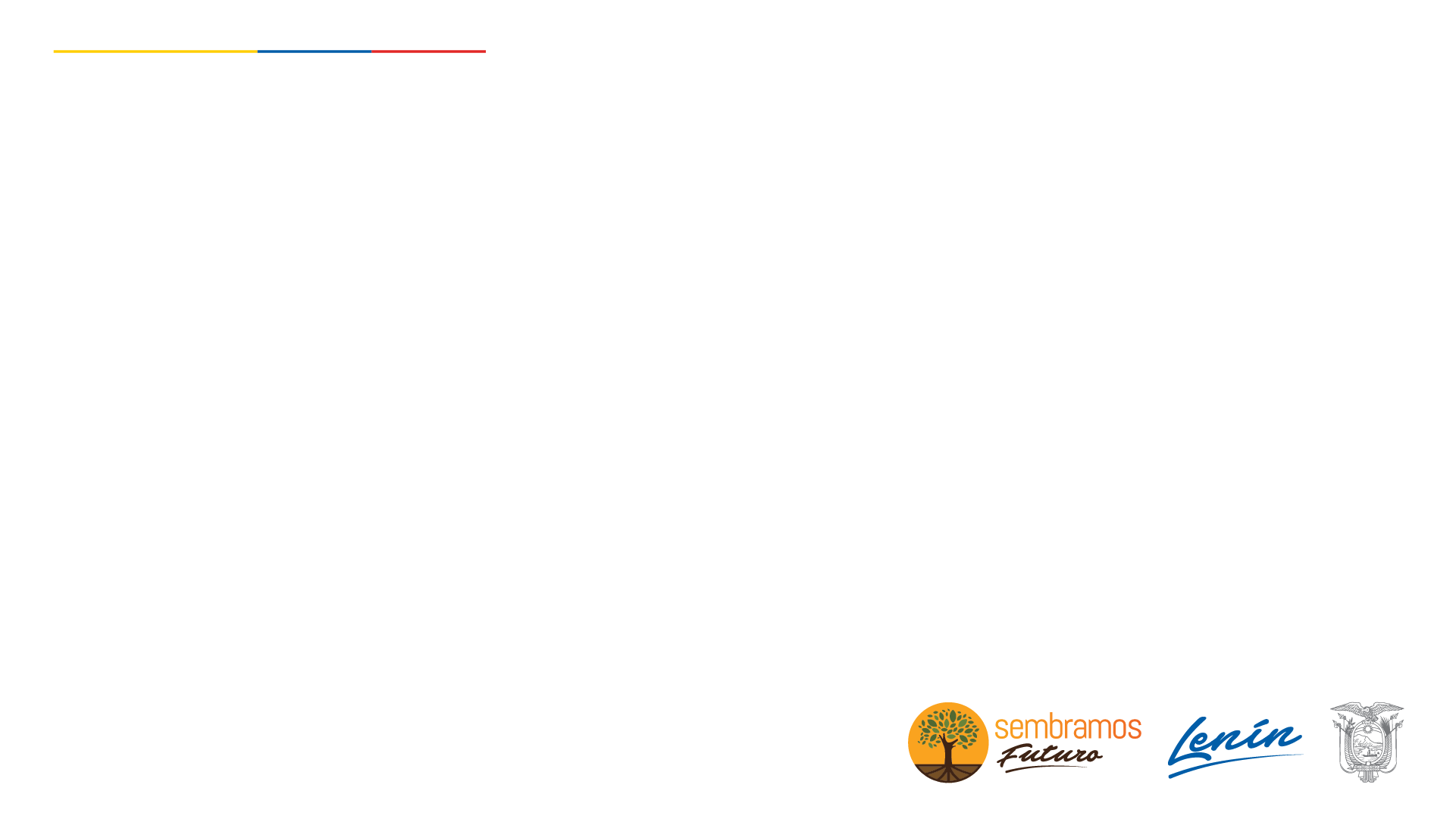 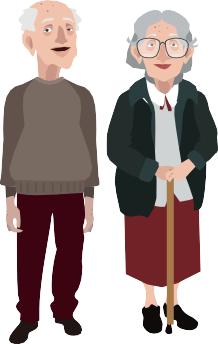 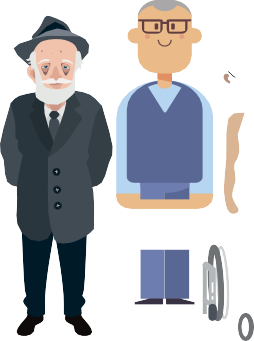 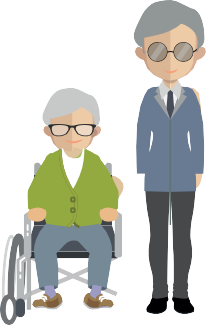 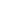 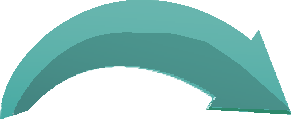 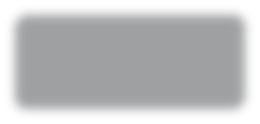 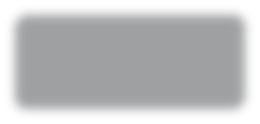 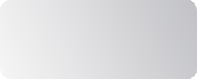 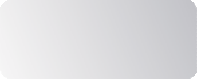 2019
2050
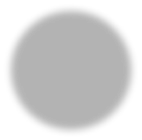 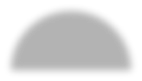 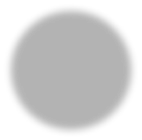 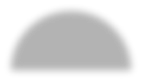 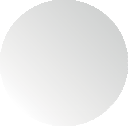 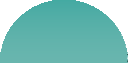 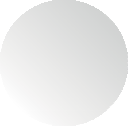 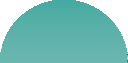 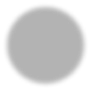 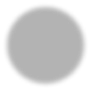 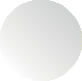 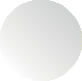 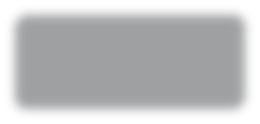 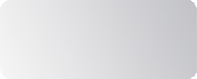 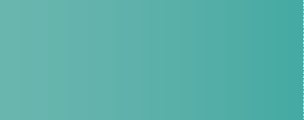 El número de personas de 65 años o más será superior al número de niños menores de 5 años
Transición demográfica  - bono demográfico
La transición demográfica continuará durante las siguientes tres décadas, en las cuales seis de cada diez personas serán jóvenes y adultos entre los 18 y 64 años  En esta etapa de bono demográfico disminuirá la población dependiente de niñas, niños, adolescentes y crecerá sostenidamente la población de jóvenes y adultos en edad económicamente activa, lo que reduce la presión sobre los cuidados y posibilita una mejor distribución de los bienes.
Fase de envejecimiento pleno
Ecuador
Enfoque intergeneracional
Interdependencia y conexión entre personas de diversas edades, por lo que la vejez no es una etapa aislada, se construye desde la infancia y la infancia se construye con el apoyo de la vejez. 

Una sociedad para todas las edades, promover y fortalecer las relaciones solidarias y la cooperación intergeneracional a nivel de familia y sociedad como un elemento clave para la cohesión social y el desarrollo económico del Ecuador.
Envejecimiento saludable
“Fomentar y mantener la capacidad funcional: ser y hacer lo que es importante para la persona, sostener el nivel de bienestar en la vejez como resultado de la acumulación de las oportunidades, cumplimiento de derechos y las experiencias a lo largo de la vida”. (OMS 2015) (CEPAL, 2002)
CONSEJO NACIONAL PARA LA 
IGUALDAD INTERGENERACIONAL
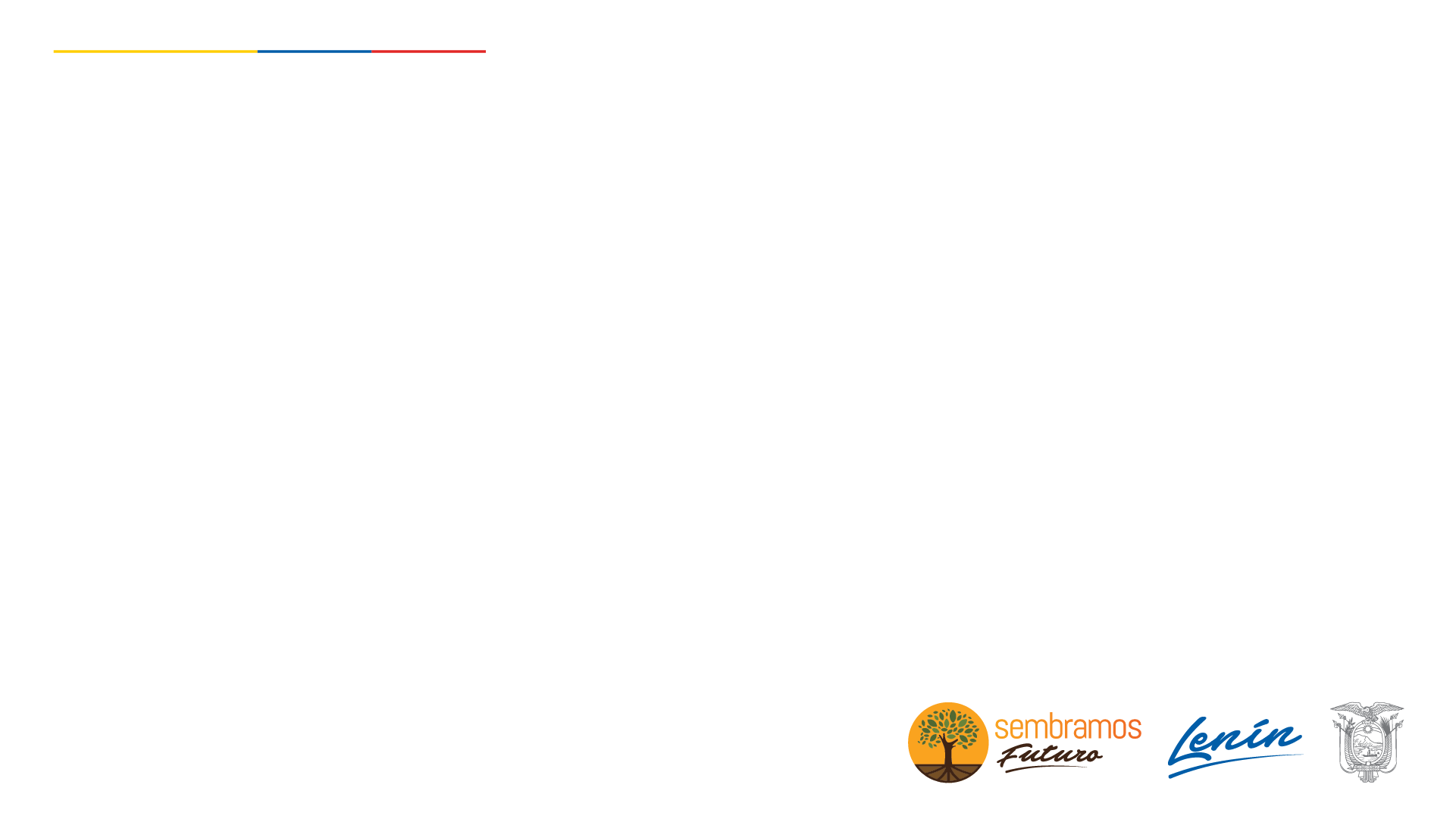 Ley Orgánica de las Personas Adultas Mayores (LOPAM)
Garantizar los derechos de las PAM
Envejecimiento saludable dignidad, independencia y autonomía
Enfoques: 
Ciclo de vida
Género
Movilidad humana
Intergeneracional, Intercultural
Poblacional y urbano – rural

Principios 
Abordaje integral, atención prioritaria y especializada

Corresponsabilidad y participación Estado, sociedad y familia 

Cuidado y protección para lograr la inclusión y la igualdad y no discriminación
Plan Nacional de Desarrollo: salud, educación, alimentación, participación y organización social, protección (pensiones contributivas y no contributivas), acceso a justicia para juzgar y sancionar, toda forma de discriminación, maltrato, abuso y violencia, fomentando la solidaridad y las relaciones intergeneracionales
Estado
Sistema Nacional Especializado de Protección Integral de los Derechos de las Personas Adultas Mayores
Servicios para la eliminación de todas las formas de abandono, discriminación, odio, explotación, violencia y abuso
Protección especial a personas con doble vulnerabilidad
Integración, participación ciudadana e inclusión plena
Responsabilidad integridad física, mental y emocional, satisfacer su desarrollo, autonomía y voluntad
Familia
Promoción, respeto vigilancia y control del cumplimiento de derechos
Sociedad
CONSEJO NACIONAL PARA LA 
IGUALDAD INTERGENERACIONAL
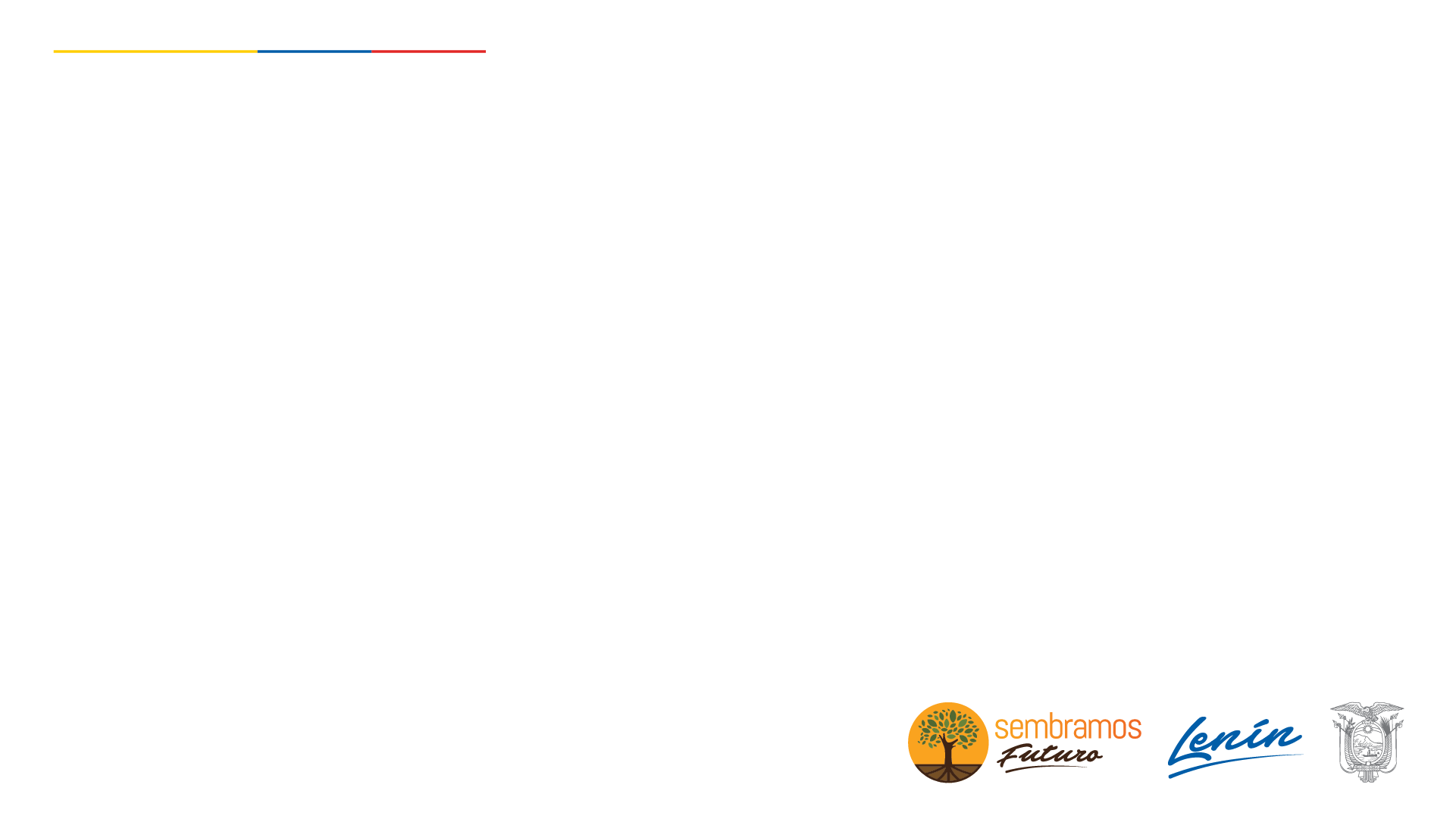 Marco Programático
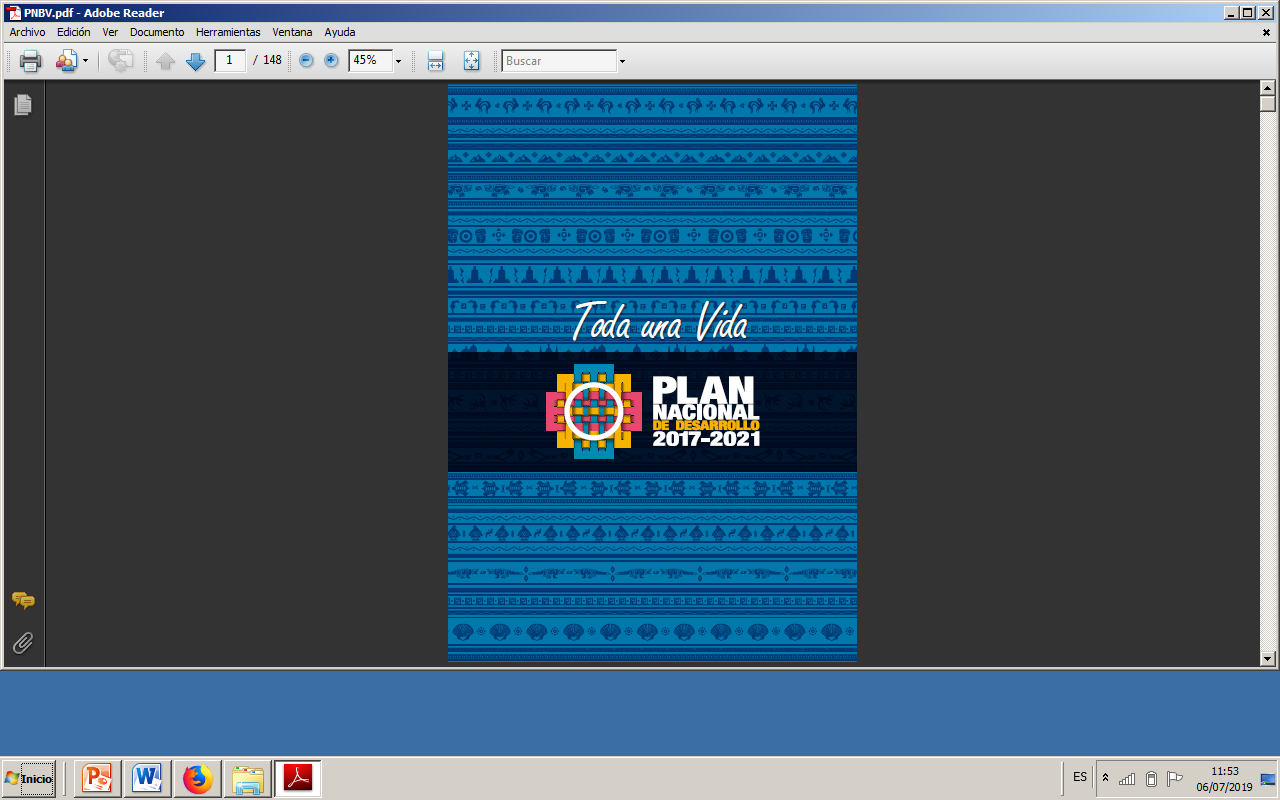 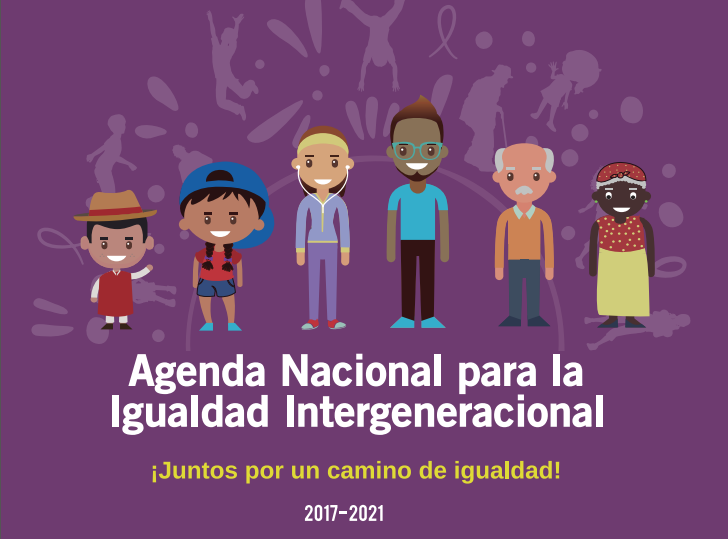 Plan Nacional de Desarrollo 2017–2021
Agenda Nacional para la Igualdad Intergeneracional
2017–2021
Establece intervenciones emblemáticas específicas, orientadas a eliminar progresivamente las desigualdades. 

Política pública para fortalecer e institucionalizar los servicios asociados a la garantía de derechos fundamentales. 

Plantea siete Misiones emblemáticas, que incluye acciones dirigidas a ampliar la cobertura del sistema de protección social, y erradicar la pobreza y la desnutrición.
Fortalecer servicios de cuidados con modalidades de atención que promuevan su autonomía, con enfoque de género e interseccional.
Mejorar el acceso a los servicios de atención de salud prioritaria y especializada.
Reducir la malnutrición y promover las prácticas de vida saludable.
Promover el acceso a la educación y eliminar el analfabetismo. 
Erradicar la mendicidad y atender la situación de calle en coordinación con los gobiernos autónomos descentralizados.
Acceso a viviendas con servicios dignos, seguras y accesibles.
Prevenir la violencia.
Promover espacios públicos adecuados, incluyentes y de calidad.
CONSEJO NACIONAL PARA LA 
IGUALDAD INTERGENERACIONAL
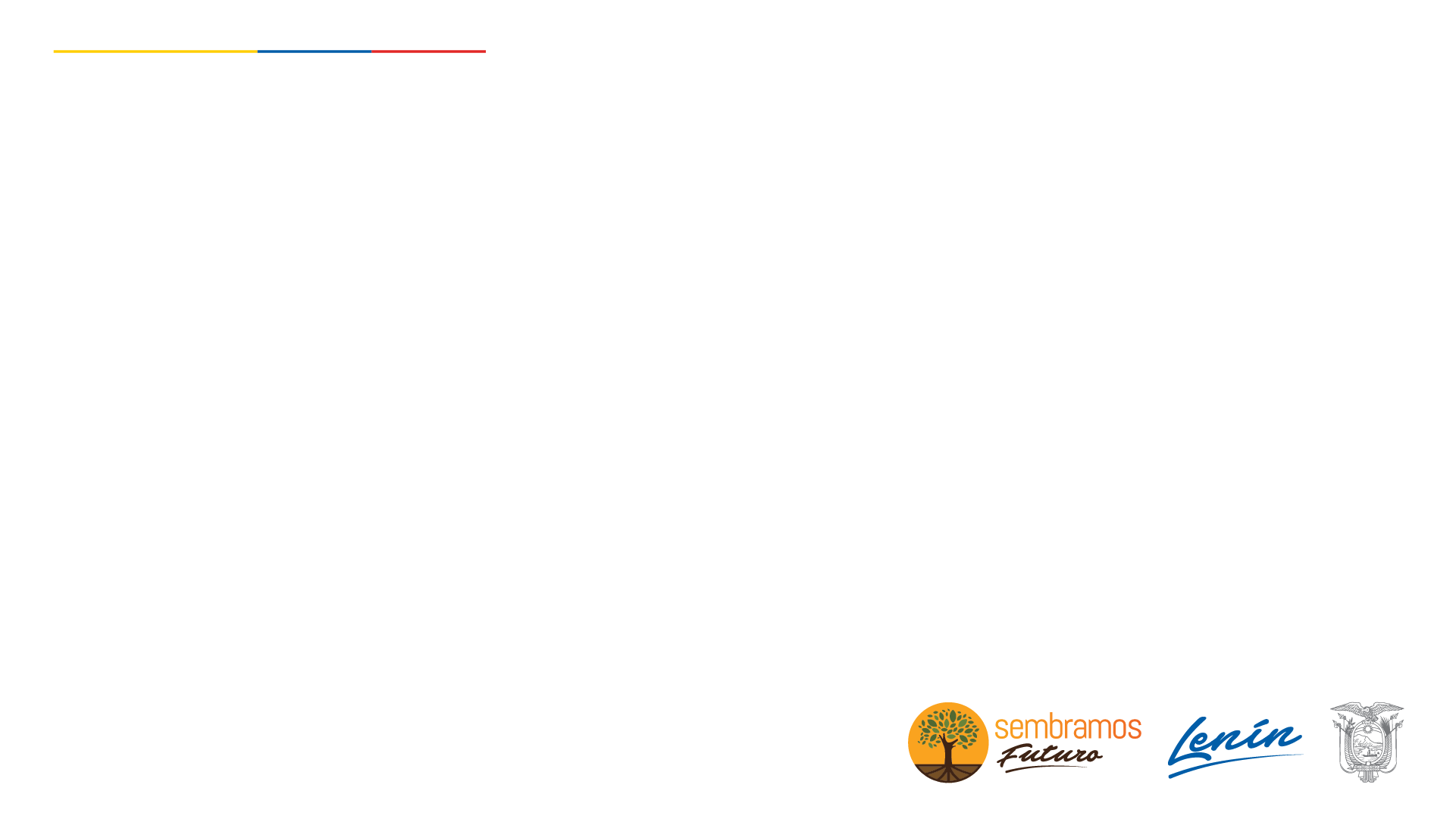 MISIÓN “MIS MEJORES AÑOS”
Es un Sistema de Protección  Social Integral para personas adultas mayores, que garantiza la realización de sus derechos económicos, sociales y culturales, particularmente de aquellas que se encuentran en mayores condiciones de vulnerabilidad y extrema pobreza.
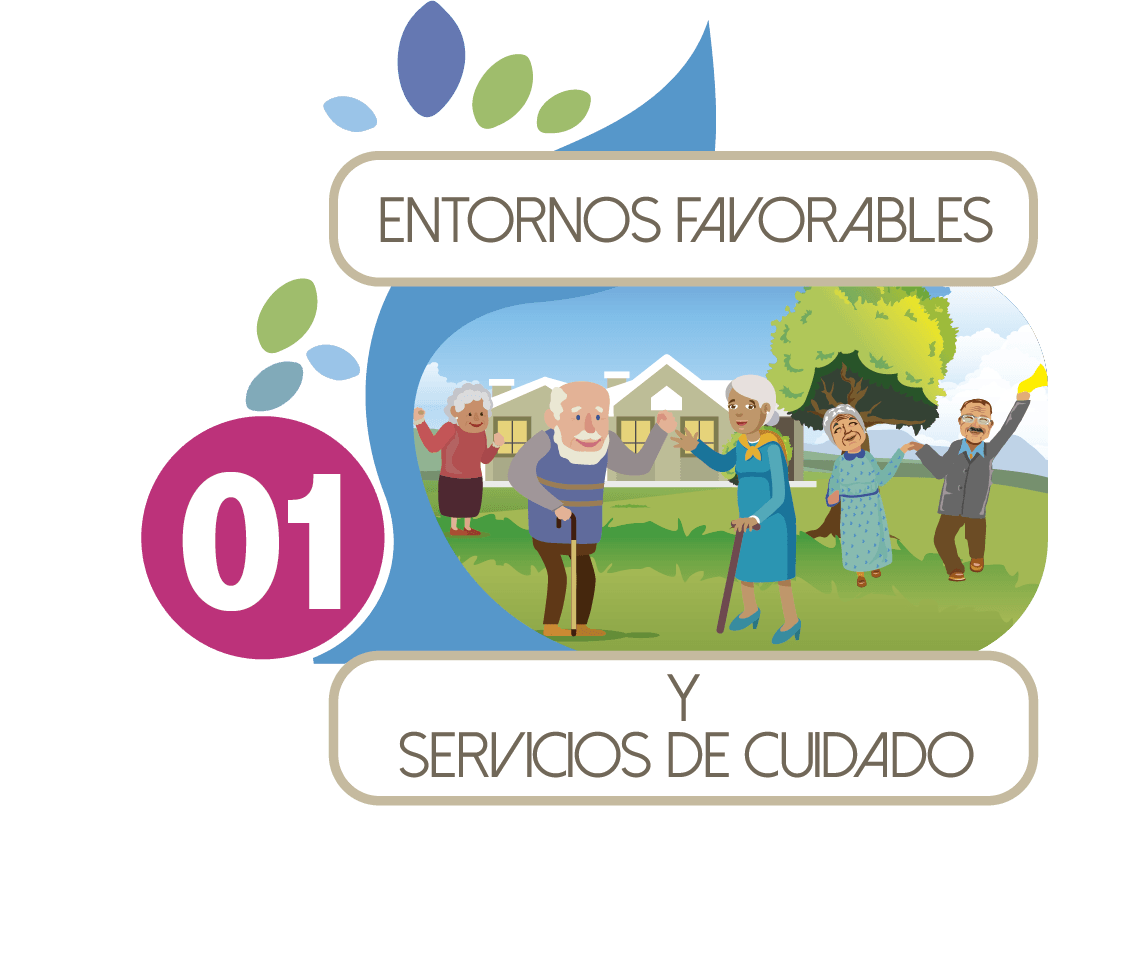 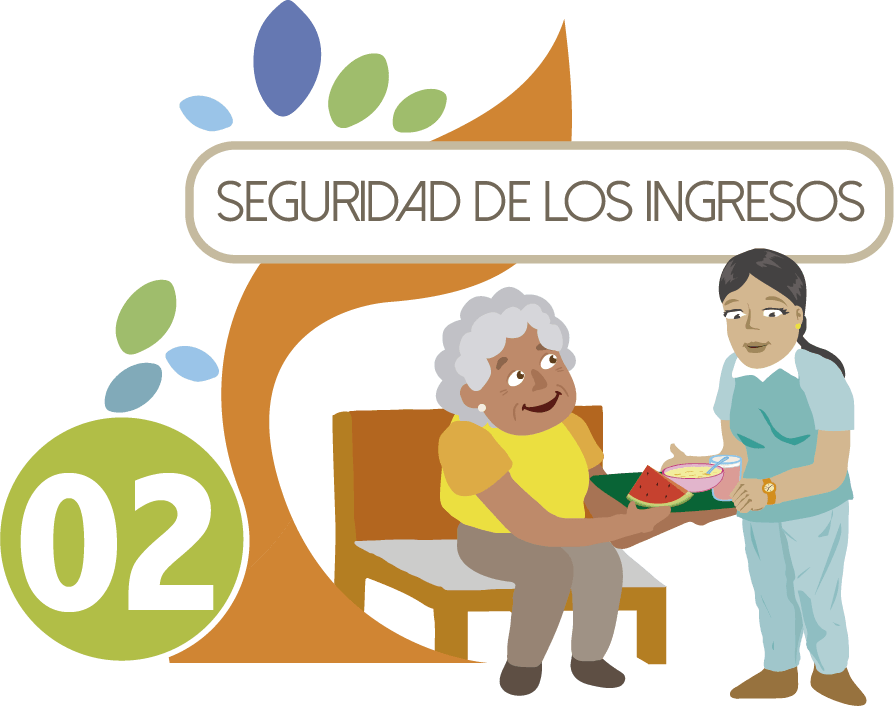 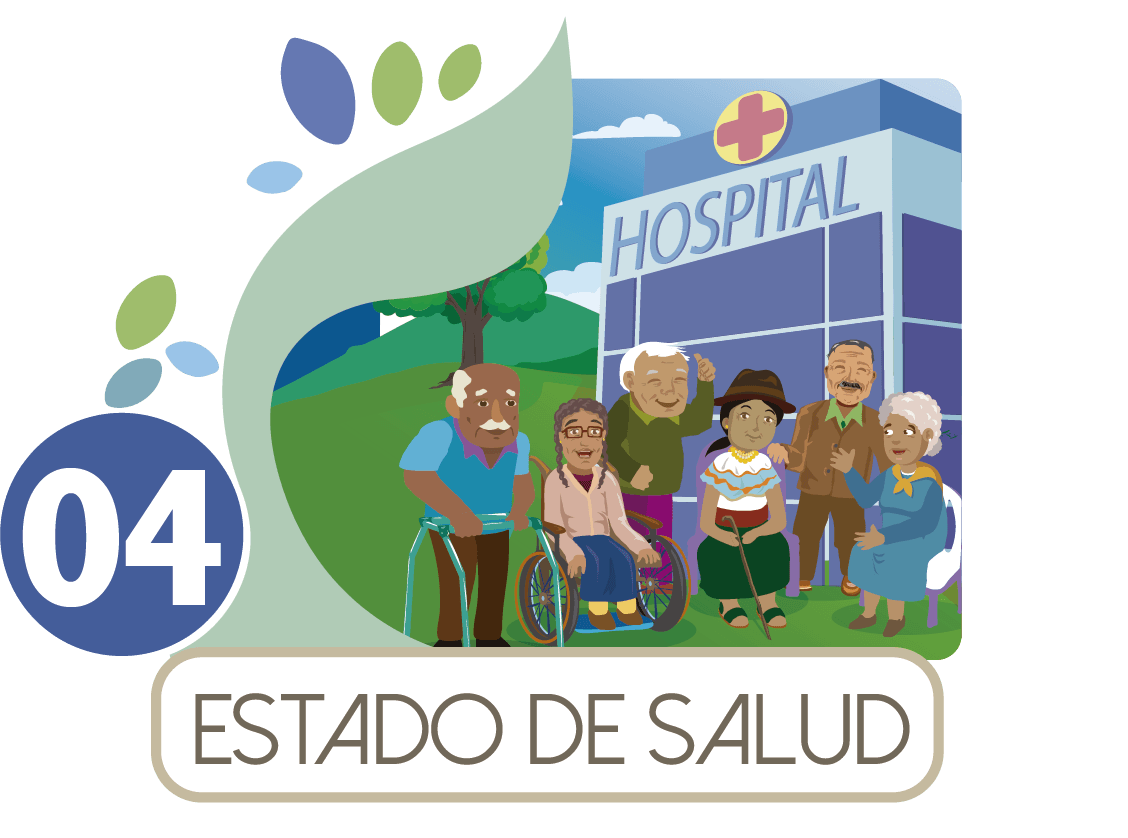 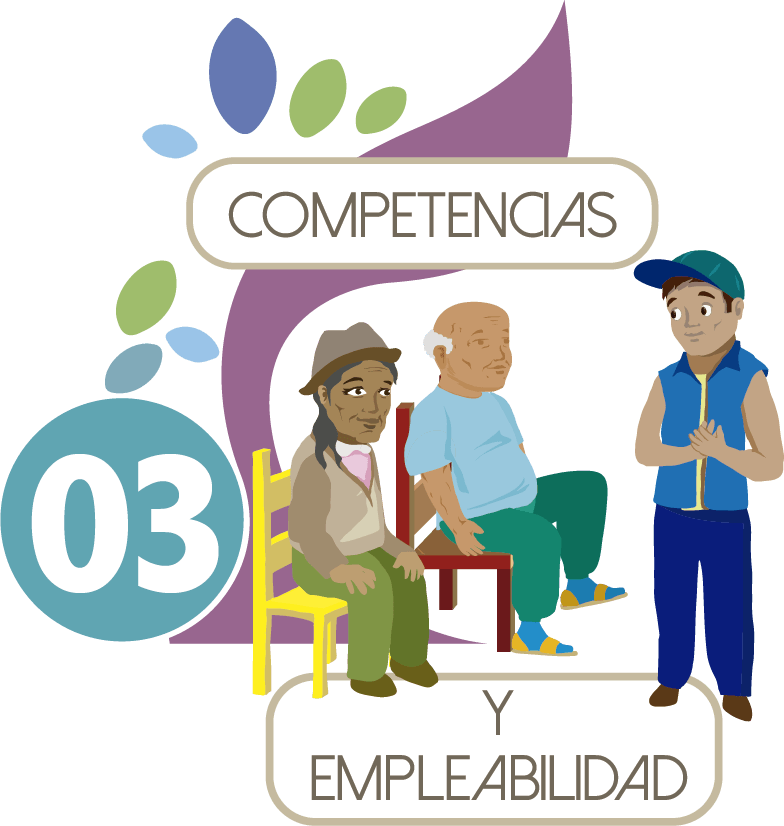 CONSEJO NACIONAL PARA LA 
IGUALDAD INTERGENERACIONAL
Protocolo para la articulación de los sistemas locales de protección
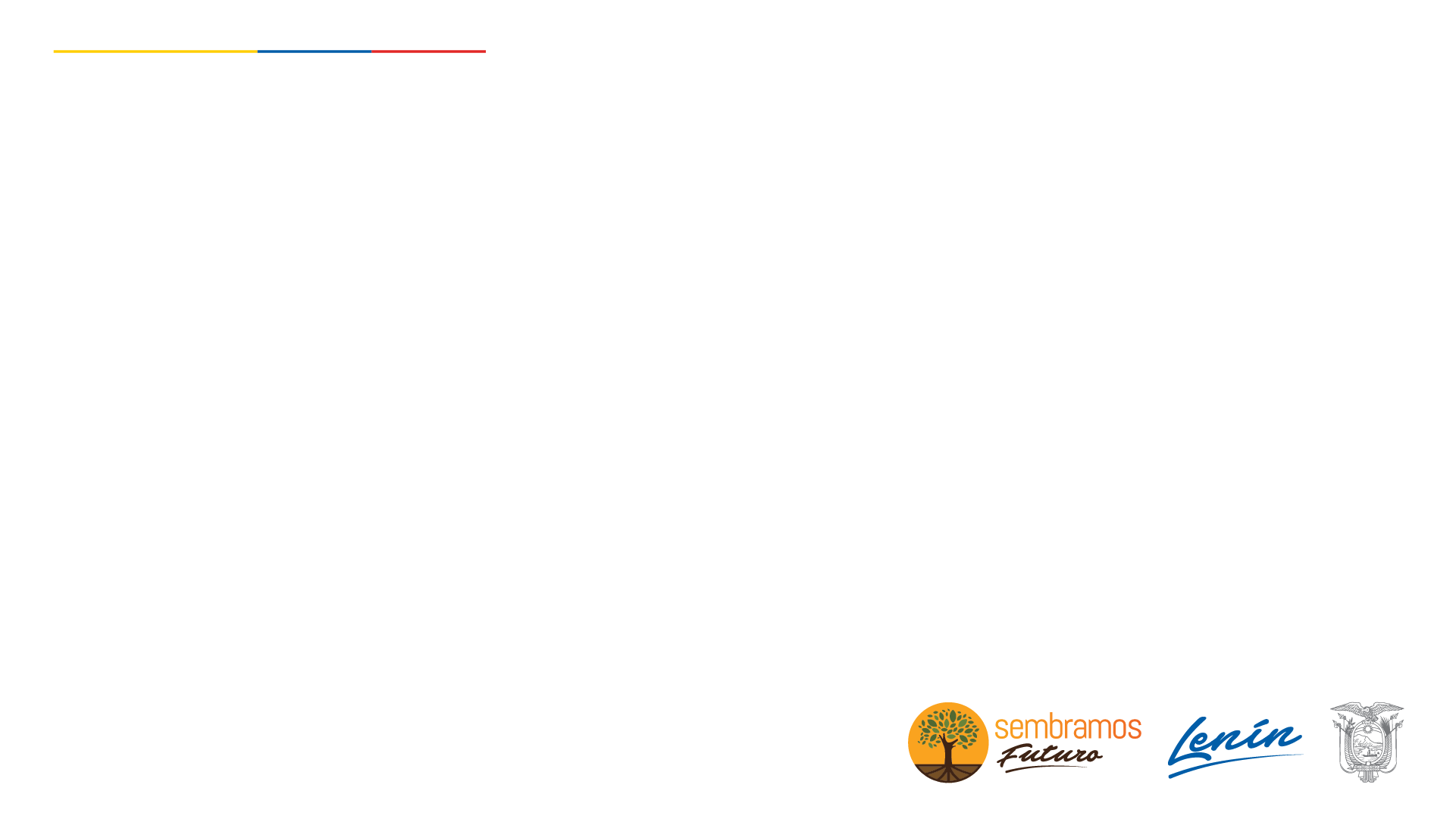 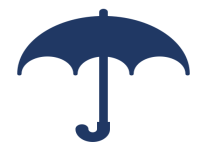 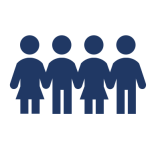 Objetivo e intencionalidad del Protocolo
Grupos poblacionales a ser atendidos
Casos a atender
Acciones
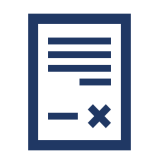 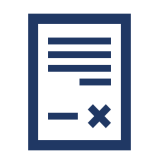 Medidas de protección
(JCPD y Unidades Judiciales)
Niñas, niños, adolescentes
Padre, madre, cuidadoras fallecieron por COVID-19. 
Padre, madre, cuidadoras tienen COVID-19. 
Niñas, niños, adolescentes o personas adultas mayores tienen COVID-19.
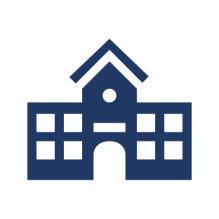 Personas adultas mayores
Articulación interinstitucional Cuidado, protección y garantía de derechos por parte de las instancias competentes
Atendiendo normativa nacional e internacional
que no cuentan con los cuidados, apoyo familiar y pueden enfrentar desprotección
CONSEJO NACIONAL PARA LA 
IGUALDAD INTERGENERACIONAL
Protocolo para la articulación de los sistemas locales de protección
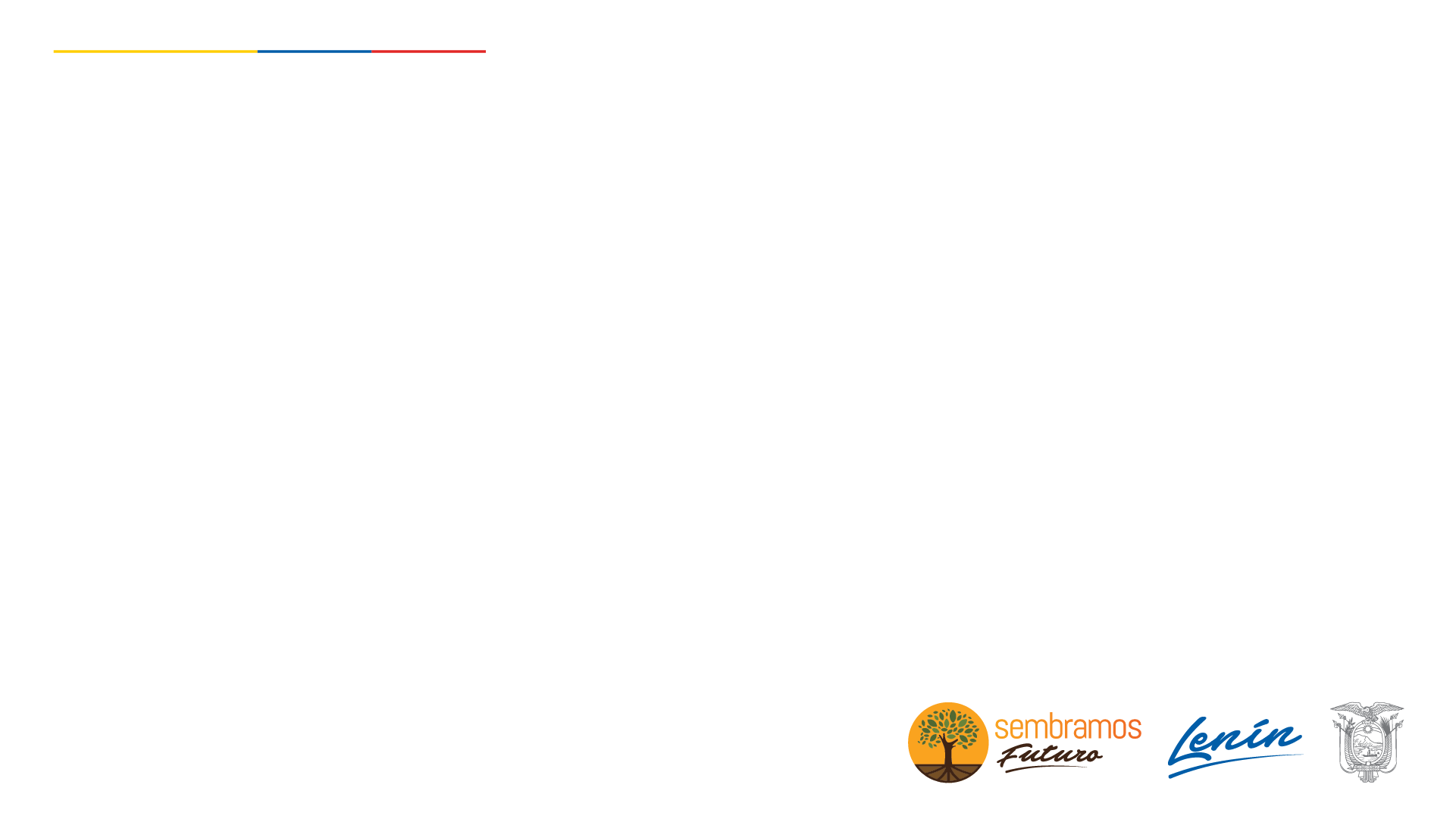 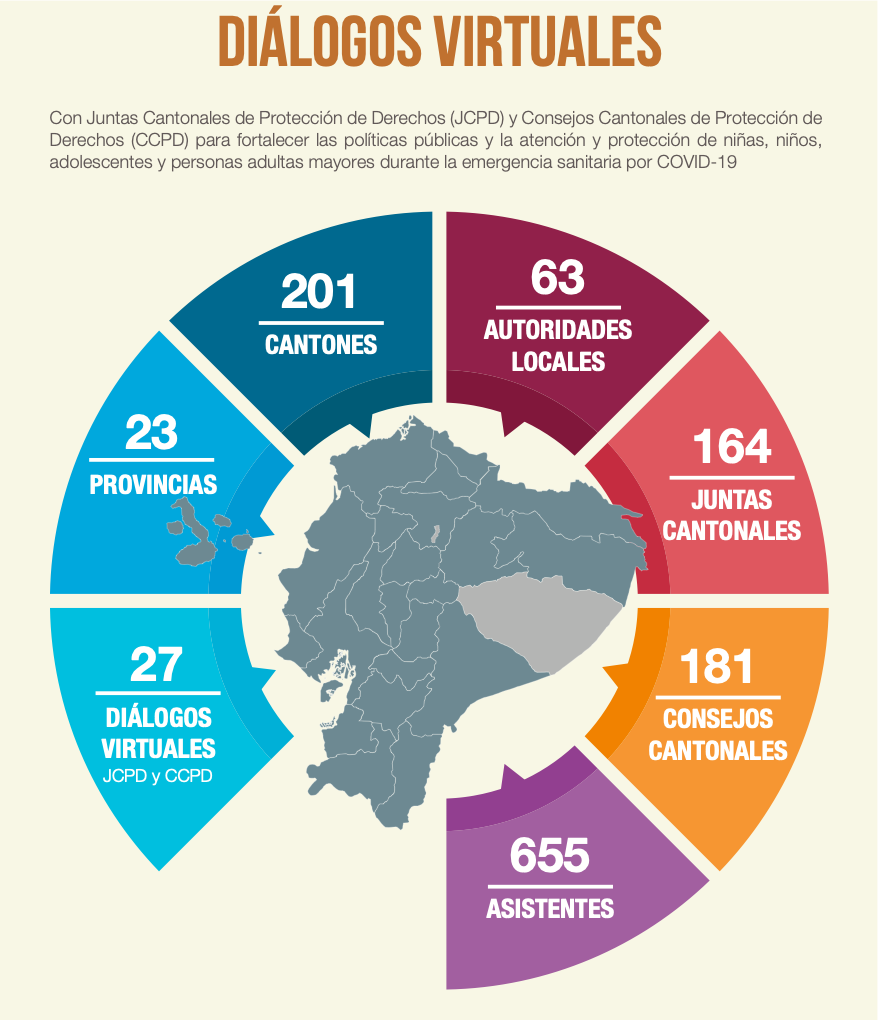 Acciones realizadas por el CNII
Participación en el Comité de Operaciones de Emergencia (COE)  para la construcción y aprobación de instrumentos y herramientas especializadas para la atención de la población durante de la emergencia. 

Socialización, capacitación y seguimiento en la implementación del Protocolo para la articulación de los Sistemas Locales de Protección de Derechos de niñas, niños, adolescentes y personas adultas mayores en el marco de la emergencia sanitaria COVID-19.
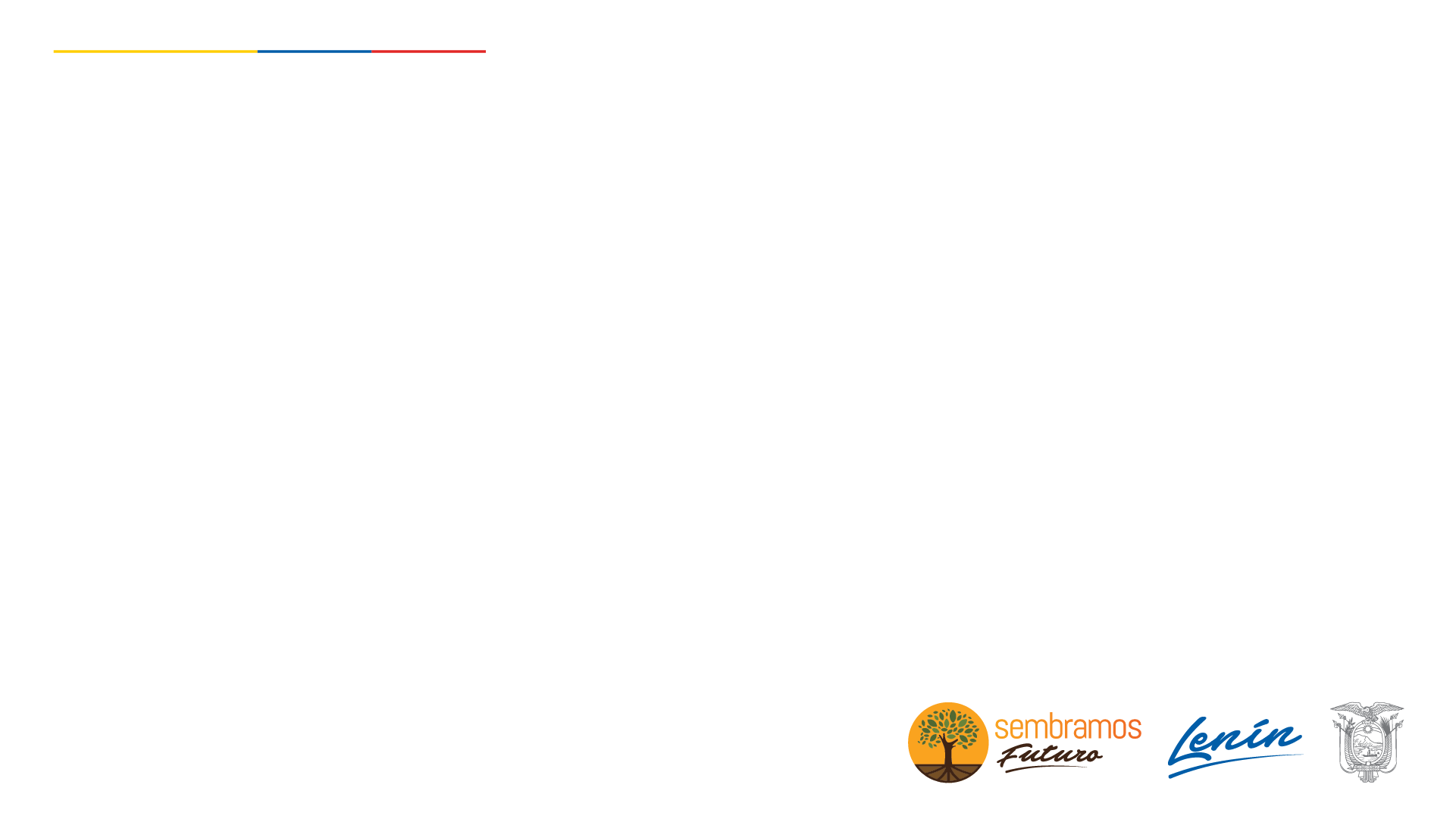 Protocolo para la articulación de los sistemas locales de protección
Acciones realizadas por el CNII
Asistencia técnica y acompañamiento a los Gobiernos Autónomos Descentralizados (GAD), Consejos Cantonales de Protección de Derechos (CCPD), Juntas Cantonales de Protección de Derechos (JCPD) y otros organismos locales para que en el marco de la emergencia se atienda y proteja a los grupos generacionales.
Notas:
* En relación a laos 200 cantones conformados.
** En relación a los 221 cantones del país.
Fuente: GAD, 2020. Elaboración: CNII, 2020
CONSEJO NACIONAL PARA LA 
IGUALDAD INTERGENERACIONAL